Управление Федерального казначейства
по Республике Крым
Особенности формирования и представления бюджетной отчетности казенными учреждениями, а также особенности мониторинга информации, представляемой в подсистему «Учет и отчетность» государственной интегрированной информационной системы управления общественными финансами “Электронный бюджет”
Заместитель руководителя
Е.В. Шаповалова
Управление Федерального казначейства
по Республике Крым
2
Управление Федерального казначейства
по Республике Крым
Начальные этапы мониторинга информации
Реестр участников бюджетного процесса
Количество субъектов отчетности, представивших формы, в ГИИС ЭБ
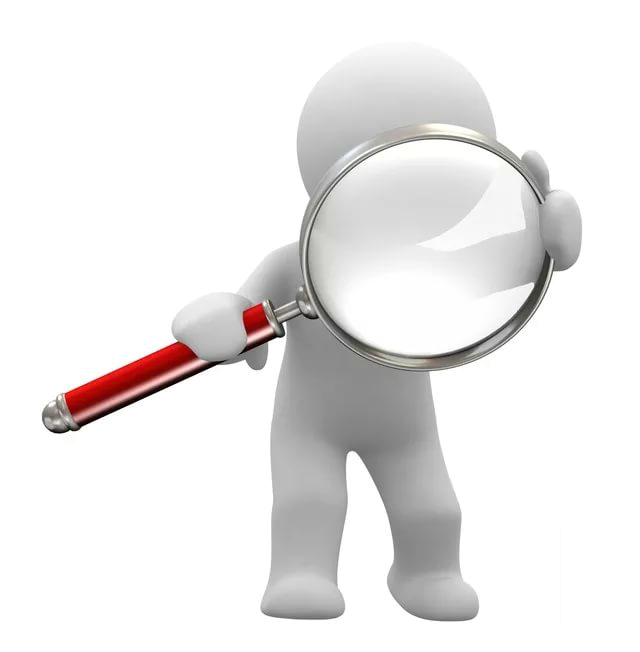 Формы, утвержденные приказом МФ РФ № 191н
Формы, представленные в ГИИС ЭБ
3
Управление Федерального казначейства
по Республике Крым
Состав квартальной отчетности, представляемой казенными учреждениями
4
Управление Федерального казначейства
по Республике Крым
Автоматизация сверки отчетных форм
На конец периода 01.01.2017
На начало периода на 01.04.2017
Ф. 0503169
Ф. 0503169
Ф. 0503130
Ф. 0503130
Ф. 0503168
Ф. 0503168
5
Управление Федерального казначейства
по Республике Крым
Контрольные полномочия
ГРБС, ФК
ТОФК
Выверка показателей бюджетной отчетности, камеральная проверка
Мониторинг информации в УиО ГИИС ЭБ
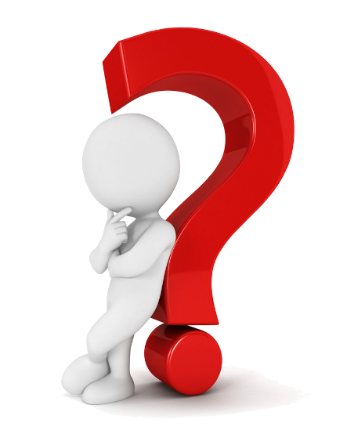 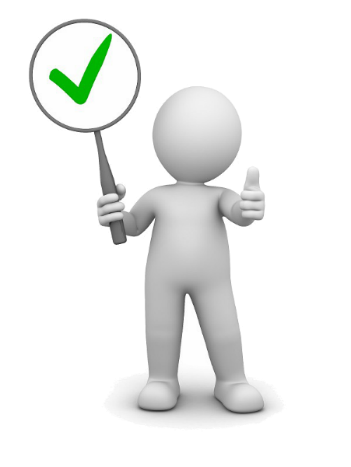 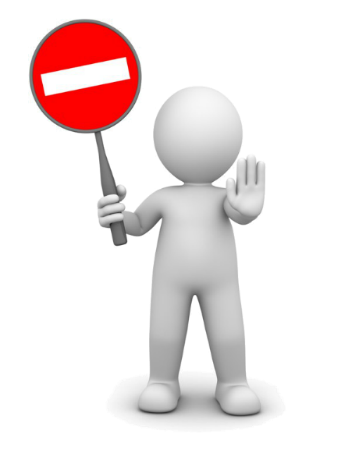 6
Управление Федерального казначейства
по Республике Крым
Предлагаемая схема сверки показателей форм отчетности в автоматическом режиме
7
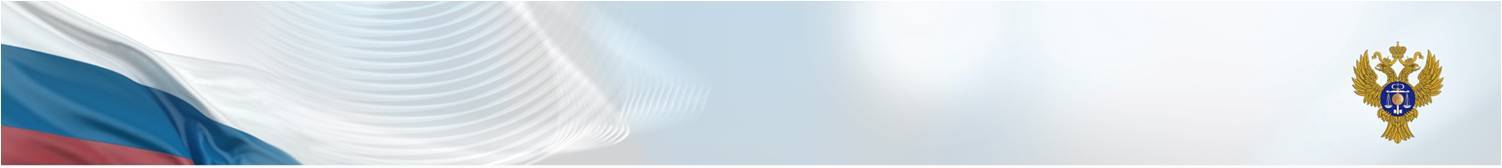 Управление Федерального казначейства
по Республике Крым
Спасибо за внимание!!!
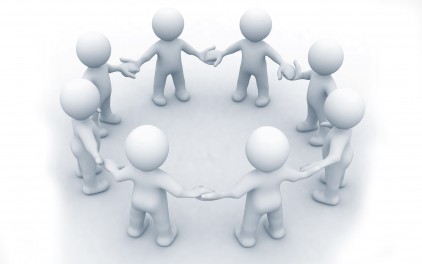 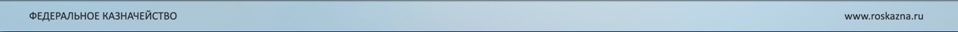